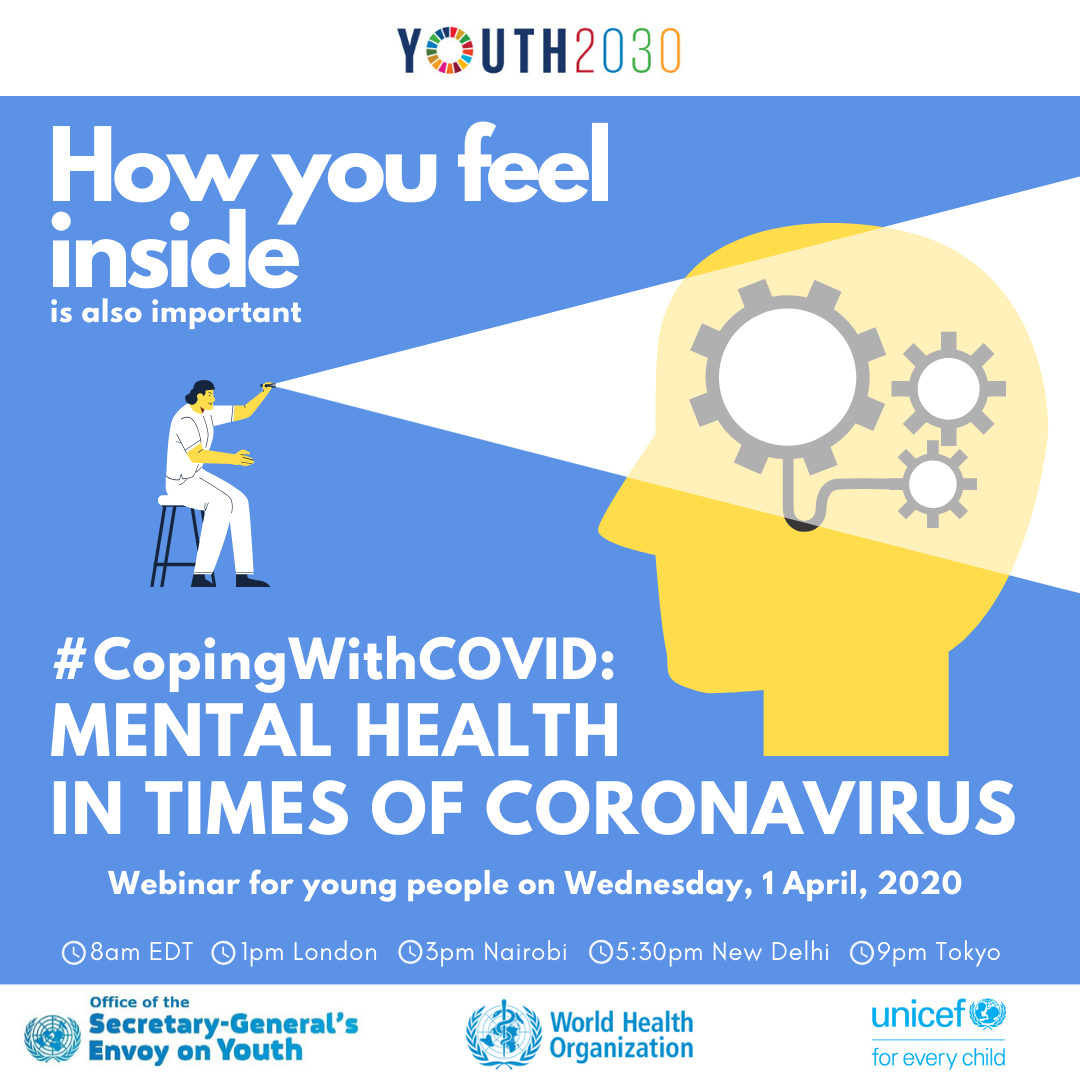 Resources
UNICEF.org 
https://www.unicef.org/coronavirus/how-teenagers-can-protect-their-mental-health-during-coronavirus-covid-19
 
WHO:
https://www.who.int/docs/default-source/coronaviruse/coping-with-stress.pdf?sfvrsn=9845bc3a_8

Mental Health resources from MHIN
https://www.mhinnovation.net/resources/mental-health-resources-coping-during-covid-19-outbreak
 
Mental Health and Psychosocial Support Resources During the COVID-19 Pandemic
https://globalhealth.harvard.edu/mentalhealth-resources-covid19?

Domestic Violence during the COVID-19 pandemic
https://sanctuaryforfamilies.org/safety-planning-covid19/
https://gbvguidelines.org/en/knowledgehub/covid-19/
WHO Health Alert – Whatsapp
+41 79 893 1892
Trello Boardhttps://trello.com/b/7WAkjRqF/copingwithcovid-youth-and-mental-health-webinar-series Need to contact us? youthenvoy@un.org
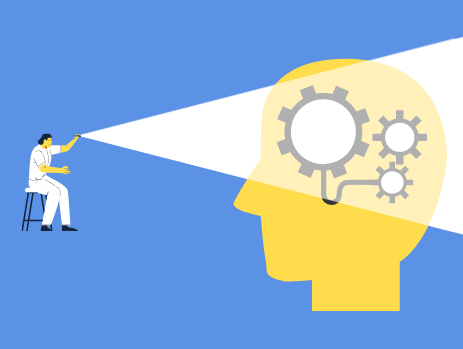 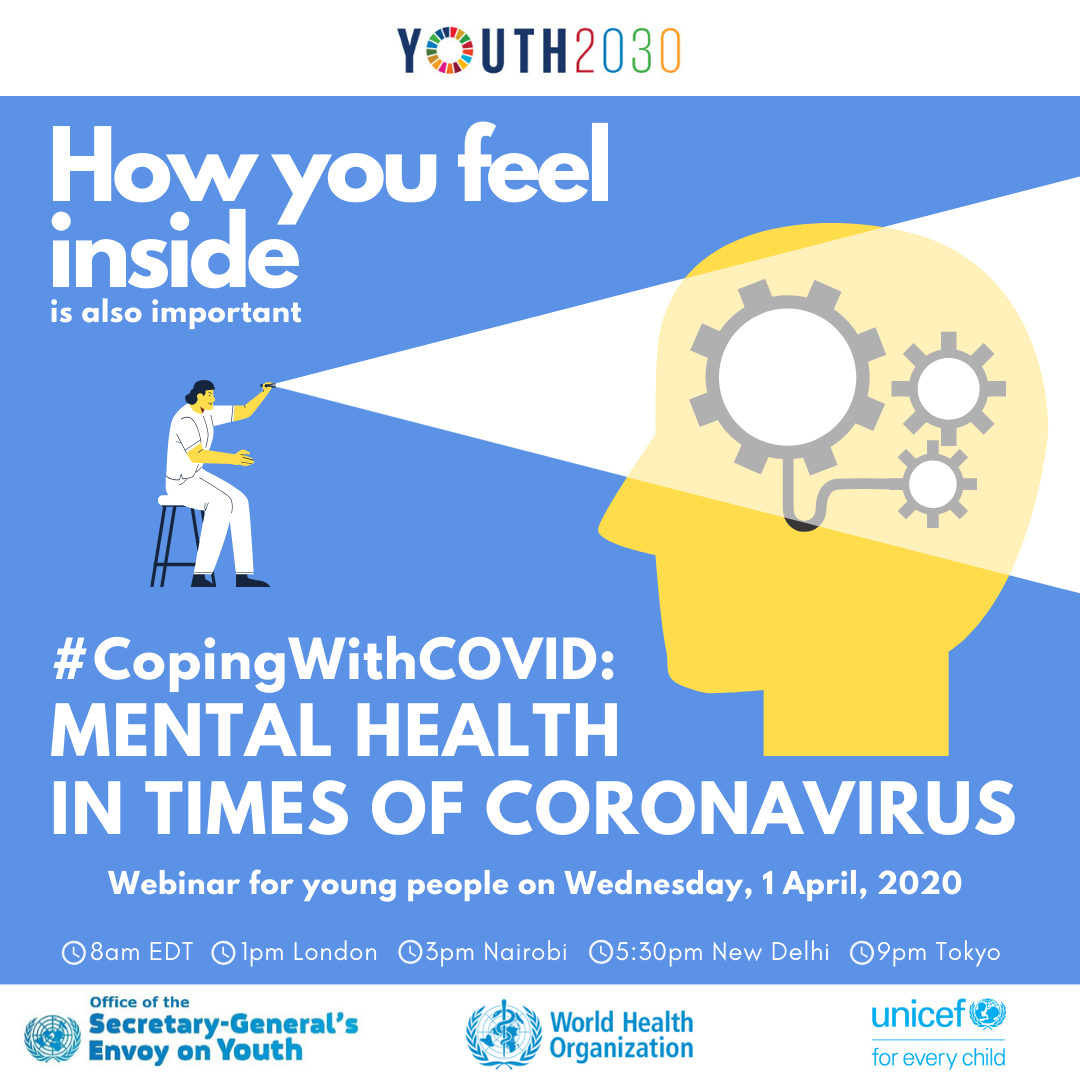 [Speaker Notes: It’s okay to slow down too!]